Контрольные цифры приёма
Документы для поступления
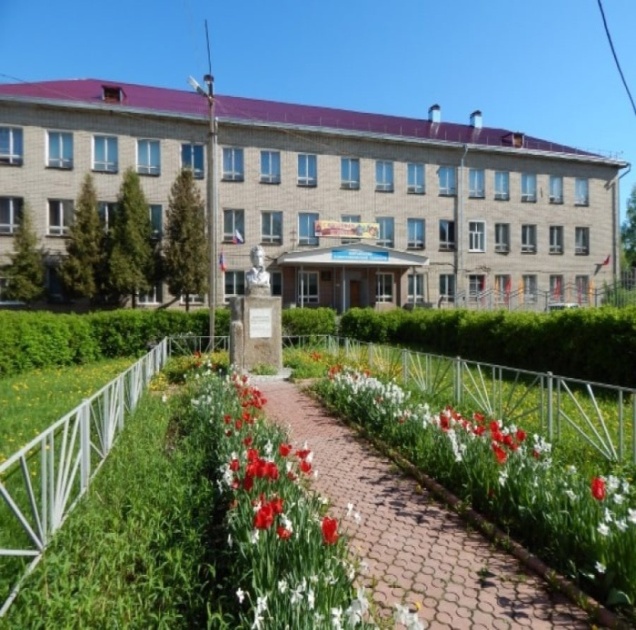 1.Заявление на имя директора;
2.Документ об образовании;
3.Копия паспорта;
4.Копия страхового свидетельства;
4.Фотография 3*4 (4 штуки);
5.Медицинская справка Ф№086у.
Для оформления личного дела
6.Копия ИНН;
7.Карта проф. прививок;
8.Сертификат прививок
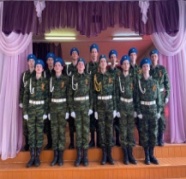 Шарьинский
Политехнический техникум
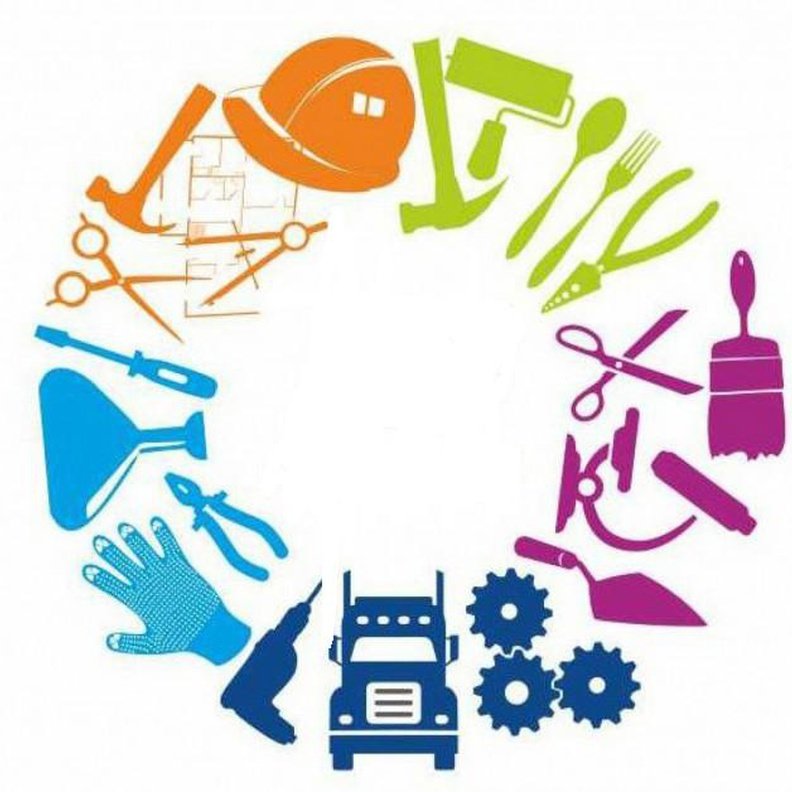 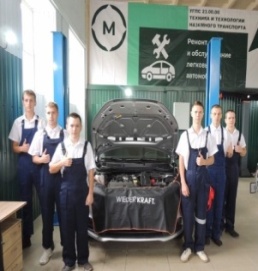 Сделай
правильный выбор!
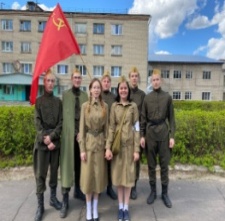 Наш адрес: 157505, Костромская область,
 г. Шарья, ул.имени 50-летия Советской власти,д.7 
Проезд автобусом: 9,10,61,2
Телефоны для справок: тел.факс 8(49449)5-40-14
E-mail: sharya.ptt@org.kostroma.gov.ru
Директор : Груздева Раиса Ивановна
Тел.8(49449) 5-44-23
8-915-921-89-94
Лицензия на осуществление образовательной деятельности:
№61-16П от 17 марта 2016 года,
Серия 44Л01 №0000888
https://vk.com/politeh44
ПРИГЛАШАЕТ
АБИТУРИЕНТОВ
НА 2025 – 2026
УЧЕБНЫЙ ГОД
Шаблоны презентаций с сайта presentation-creation.ru
Среднее профессиональное образование
Профессиональное обучение
Профессиональная подготовка,
Повышение квалификации
Вечерние курсы:
Водитель категории В;
Тракторист категории С,Е;
 Водитель погрузчика;
Сварщик;
Электромонтёр;
Помощник машиниста локомотива;
Пользователь ПК;
Портной, закройщик, пэчворк;
Повар, кондитер, пекарь,
Парикмахер, визажист, коррекция бровей;
Слесарь РПС;
Слесарь-ремонтник; 
Слесарь-электрик;
Переподготовка:
Мастер производственного обучения;
Бухгалтер;
Системный администратор.
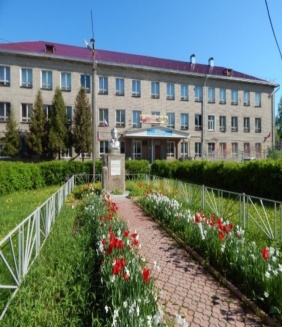 ОГБПОУ «Шарьинский политехнический техникум Костромской области»
С сентября 2023 года  приглашает учащихся 7-10 классов 
на профессиональную подготовку
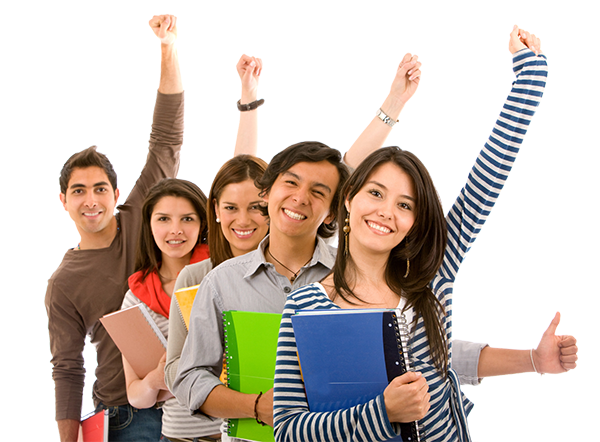 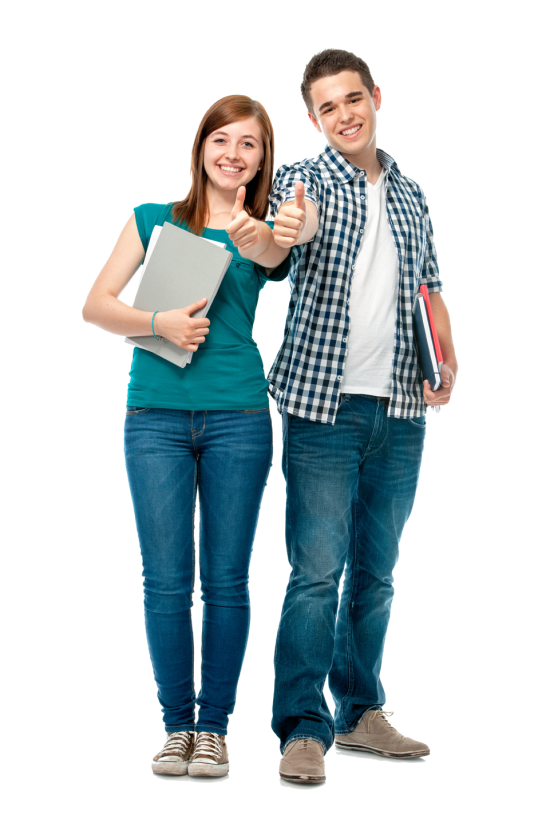 Парикмахер
Слесарь по ремонту автомобилей
Срок обучения:        
8 месяцев
Форма обучения:  
        очно -заочная
Наш адрес : г. Шарья,
 ул. Имени 50-летия Советской власти, д.7
Телефон для справок: 8(49449)5-40-14
               8-915-921-89-94
                 8-910-923-51-55
Найди своё призвание!